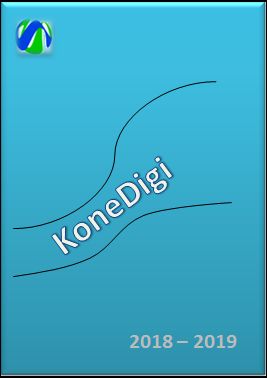 KoneDigi
HITSAUSRAILOON JA HITSIIN LIITTYVIÄ KÄSITTEITÄ
Yhteen hitsattavat kappaleet
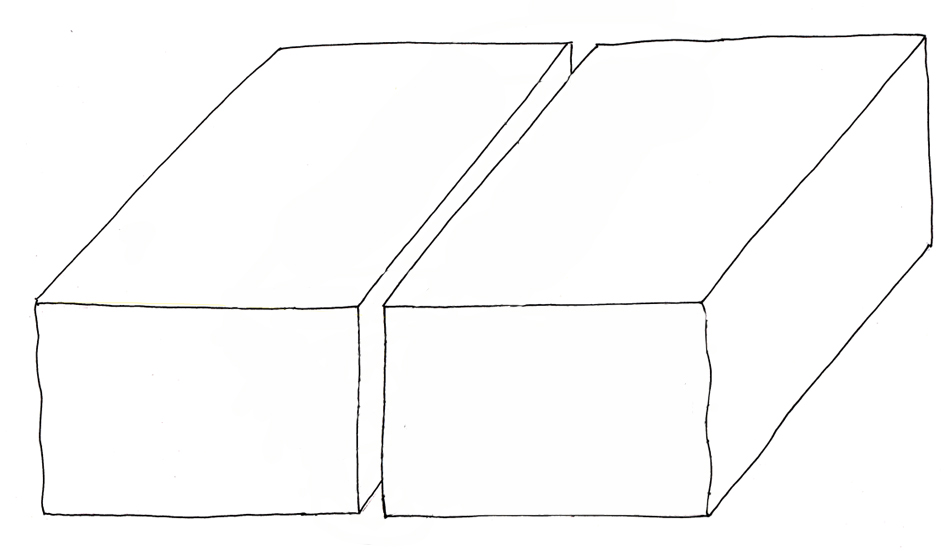 Esimerkkinä 
V-railo
Viistekulma
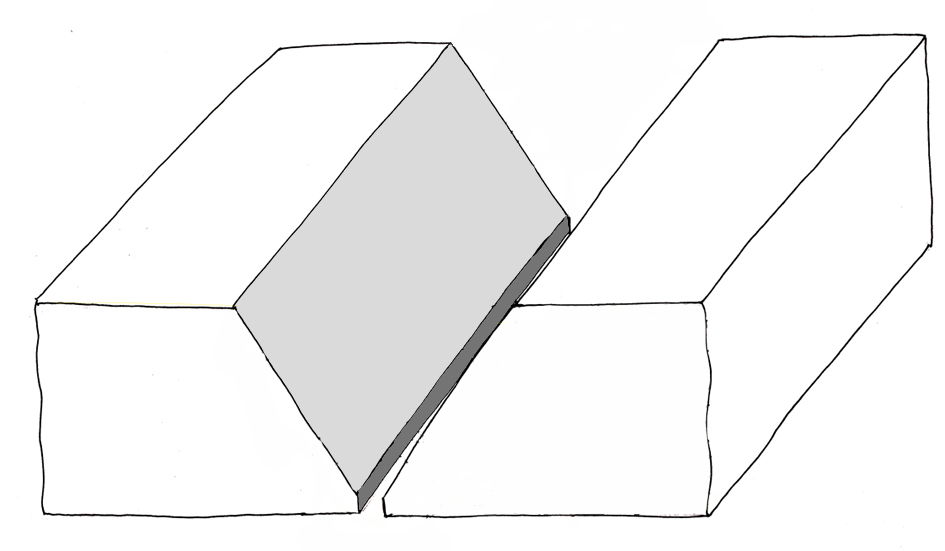 Viiste
Railokulma
Juuripinta
Ilmarako
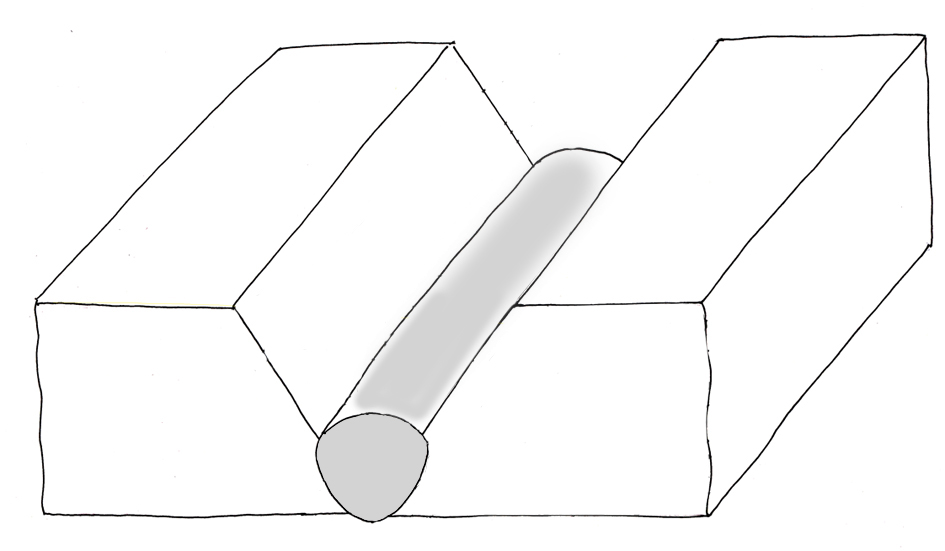 Pohjapalko
Hitsin pinta
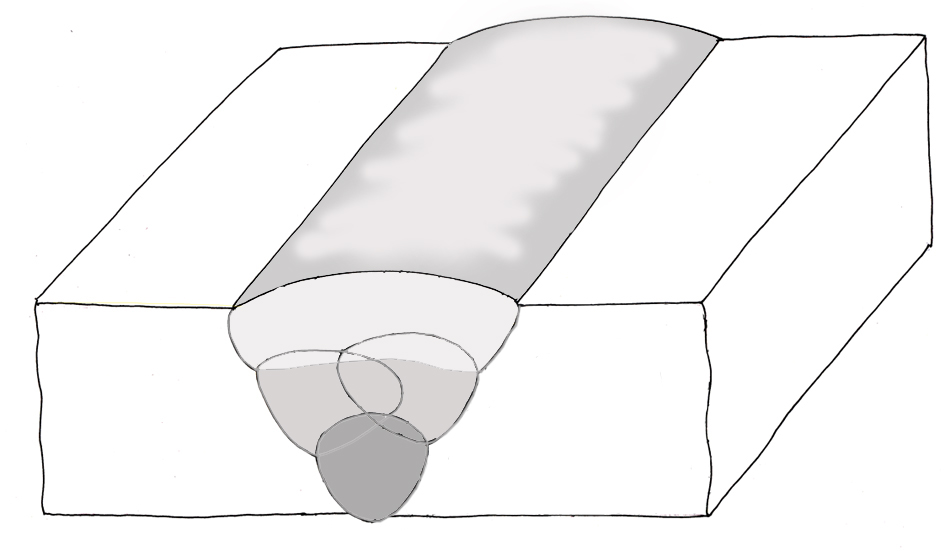 Rajaviiva
Pintapalko
Palkokerros
Pohjapalko
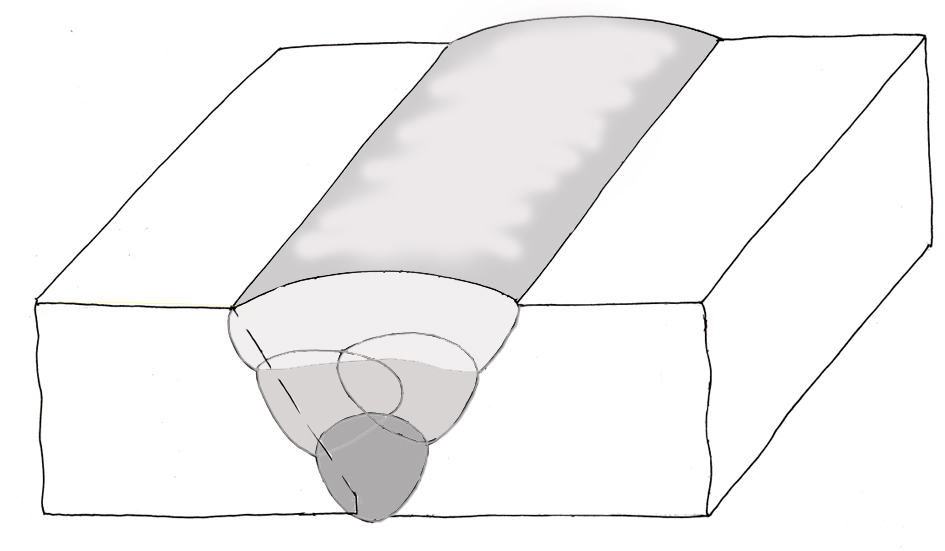 Tunkeuma
Tunkeuma = perusaineen sulamisvyöhykkeen paksuus
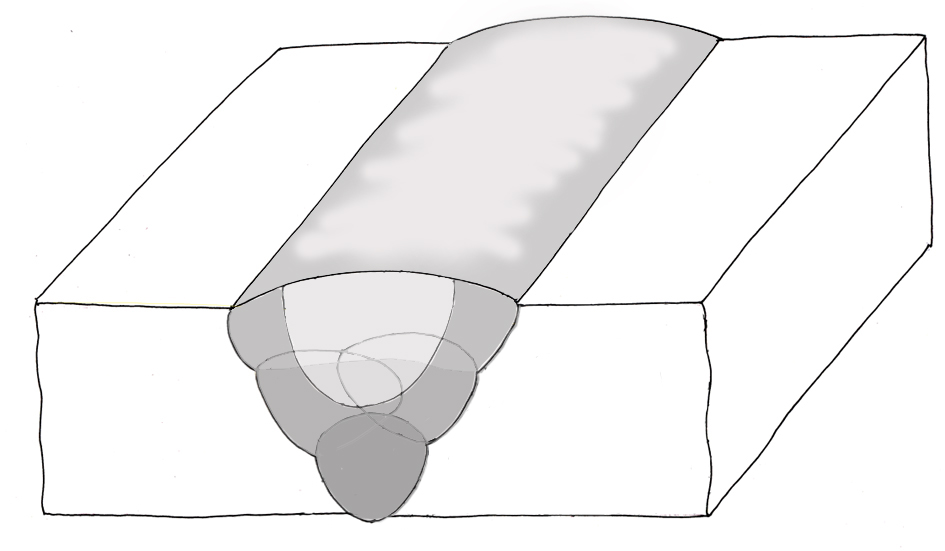 Puhdas 
hitsiaine
Seostumis-vyöhyke
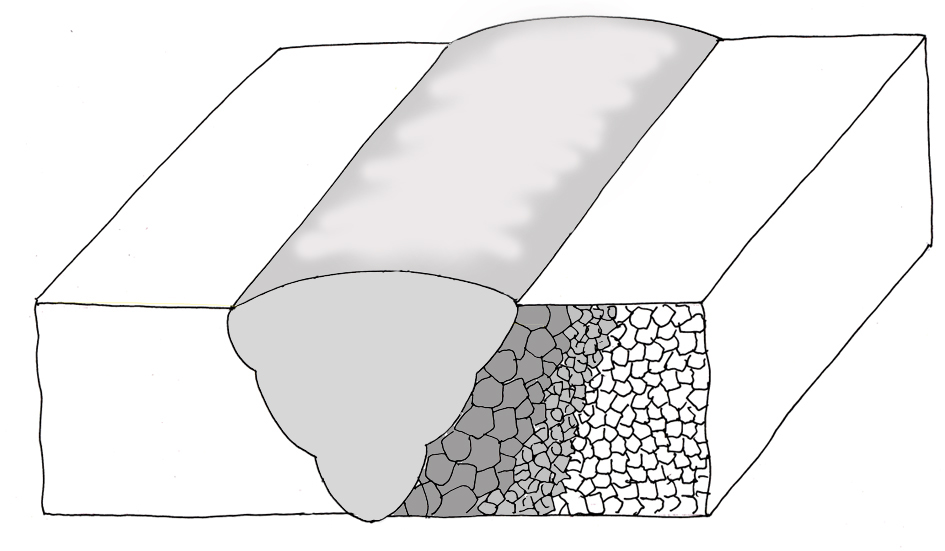 Muutosvyöhyke (lyhenne HAZ)
= perusaineen kiderakenteessa tapahtuvat muutokset
Muutos-
vyöhyke
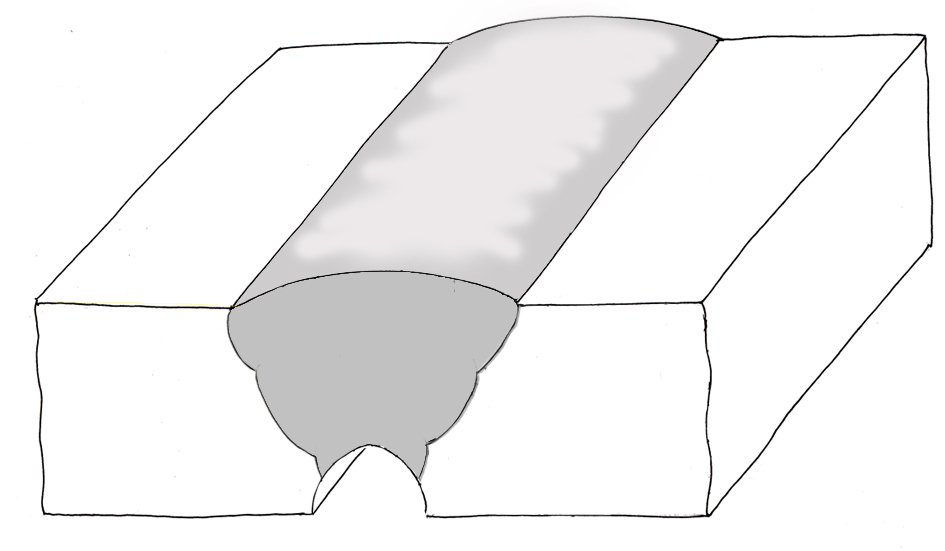 Avattu juuri
Juuren avaaminen hiomalla tai hiilipuikolla
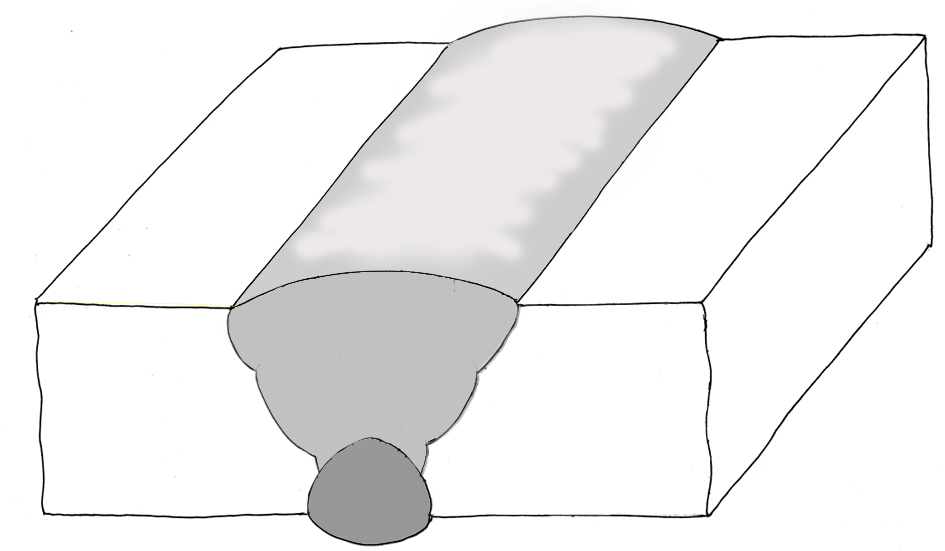 Juuripalko
Tekijät: Jaakko Ahoranta; Ville Salminen; Ari Haukijärvi